M-value considerations
FOM in the cells @ 5MW
A: C-polarizer, m=3 guides, ANNI original chopper settings, PDC1@6.5m and PDC2@26m  Results for 10 and 5 slits in bender 1.
B: C-polarizer, m=3 guides, ANNI original chopper settings, PDC1@6.5m and PDC2@42.5m Results for 10 and 5 slits in bender 1.
C: C-polarizer, no choppers, wavelength restricted to 8.8-9.0AA, open choppers 
D: Curved with V-shaped polarizer, PDC1@6.5m and PDC2@26m
E: Curved with V-shaped polarizer, PDC1@6.5m and PDC2@42.5m
F: Curved  with V-shaped polarizer, wavelength restricted to 8.8-9.0AA, open choppers
G: Theoretical max, straight guide (slits preserved), V-polarizer, wavelength restricted to 8.8-9.0AA, open choppers
H Curved with V-shaped polarizer, 2 benders,  PDC1@6.5m and PDC2@26m
I Curved with V-shaped polarizer, 2 benders,  PDC1@6.5m and PDC2@42.5m
K Vertical V polarizer, m=5.5  2 benders,  PDC1@6.5m and PDC2@42.5m
In the options A-F, H, I line of sight is lost at 11.5 meters (just before the bunker wall)
Momentum transfer at reflection, 9AA
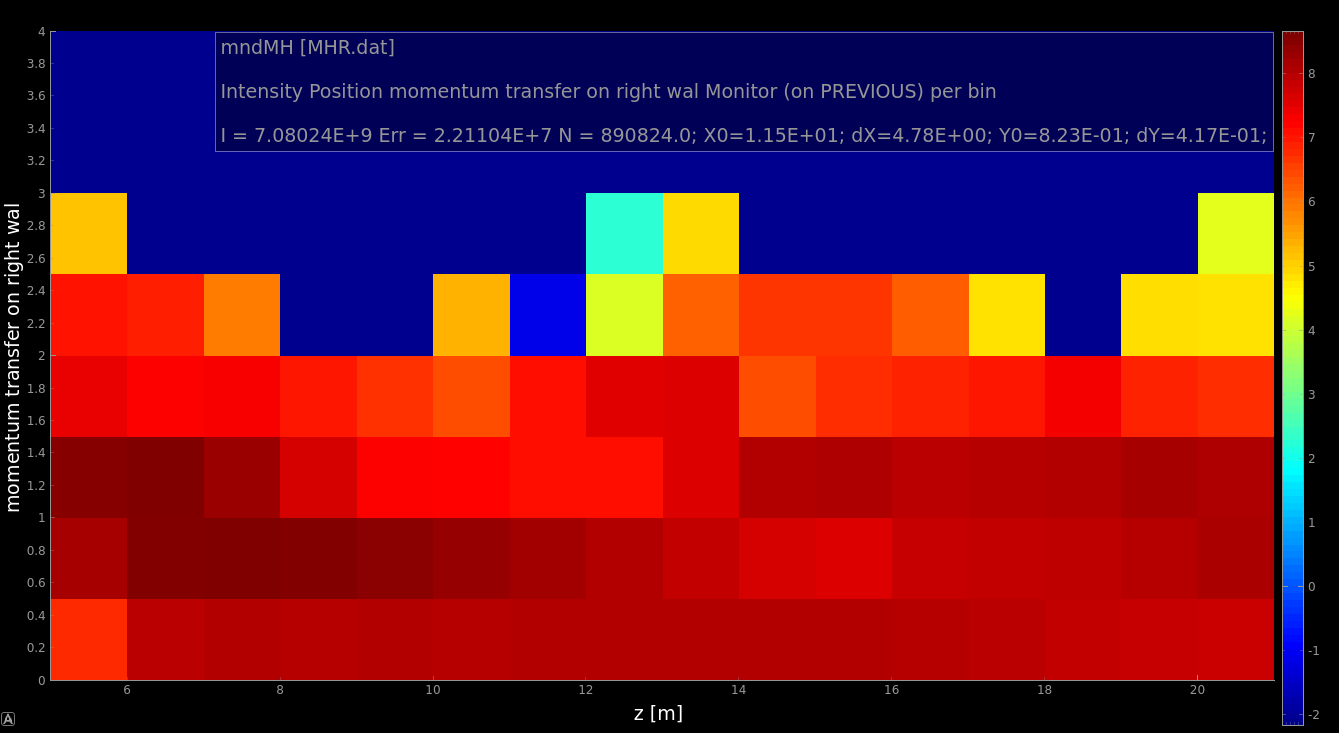 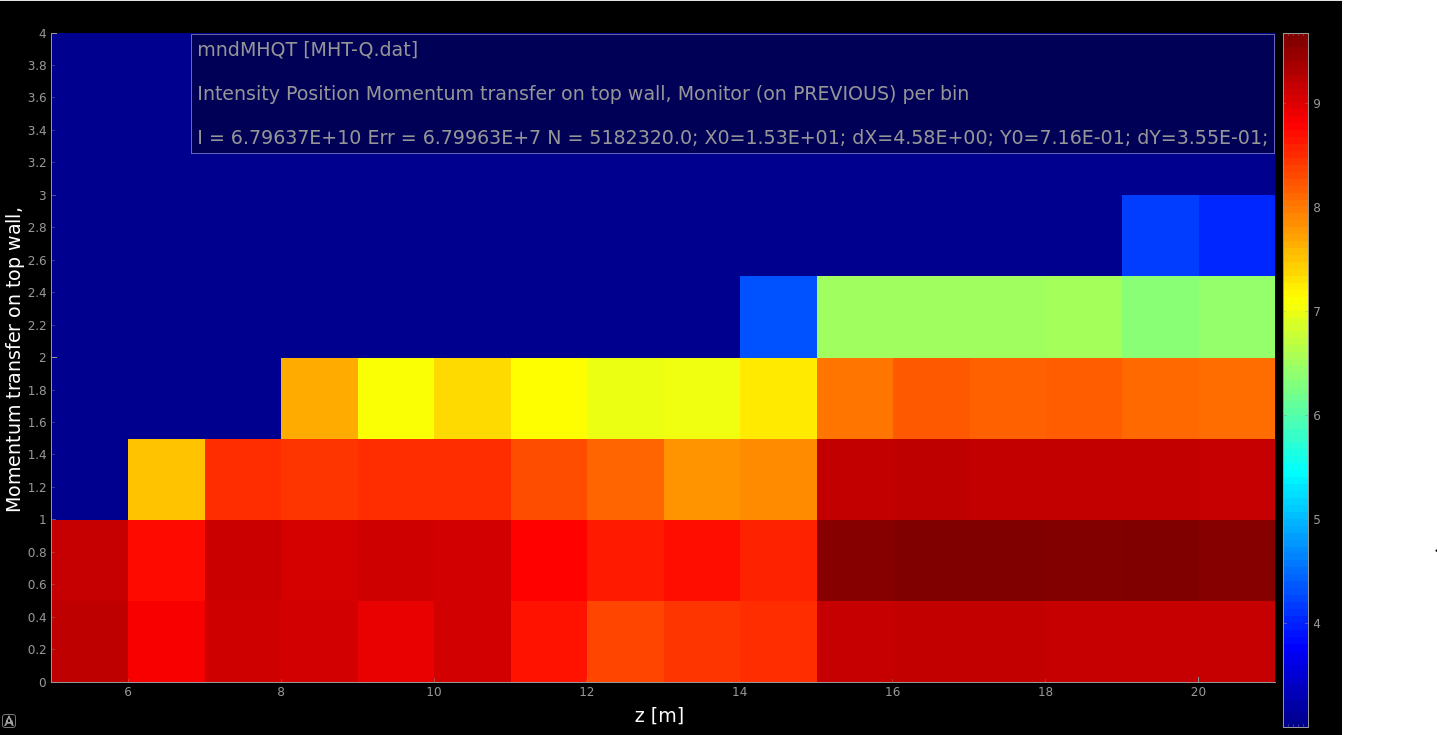 R
T
Use of logging capabilities of neutron states in  McStas v2.7
Momentum transfer at reflection is logged in units of Qc for Ni
Sufficient with m=2 everywhere except for the focusing part of the splitter where m=3 is beneficial (the difference is however a few per cent).
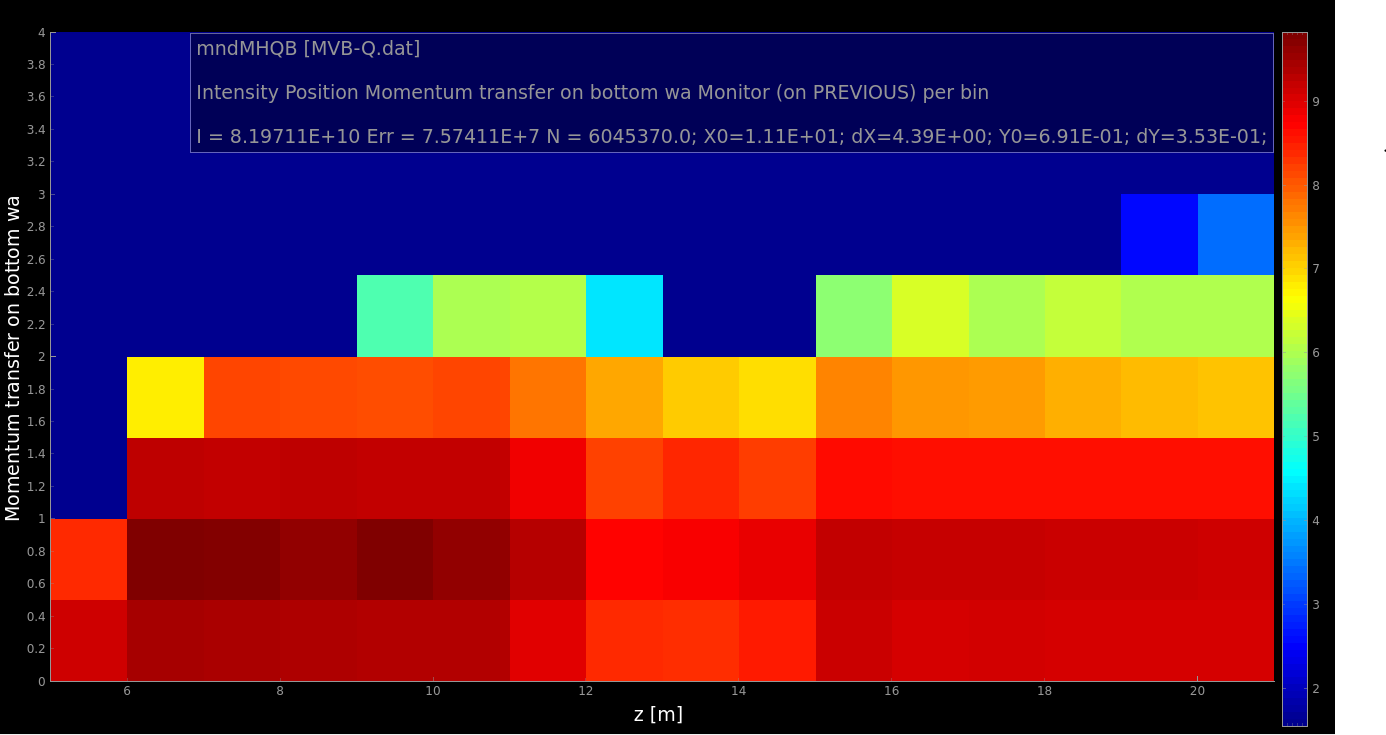 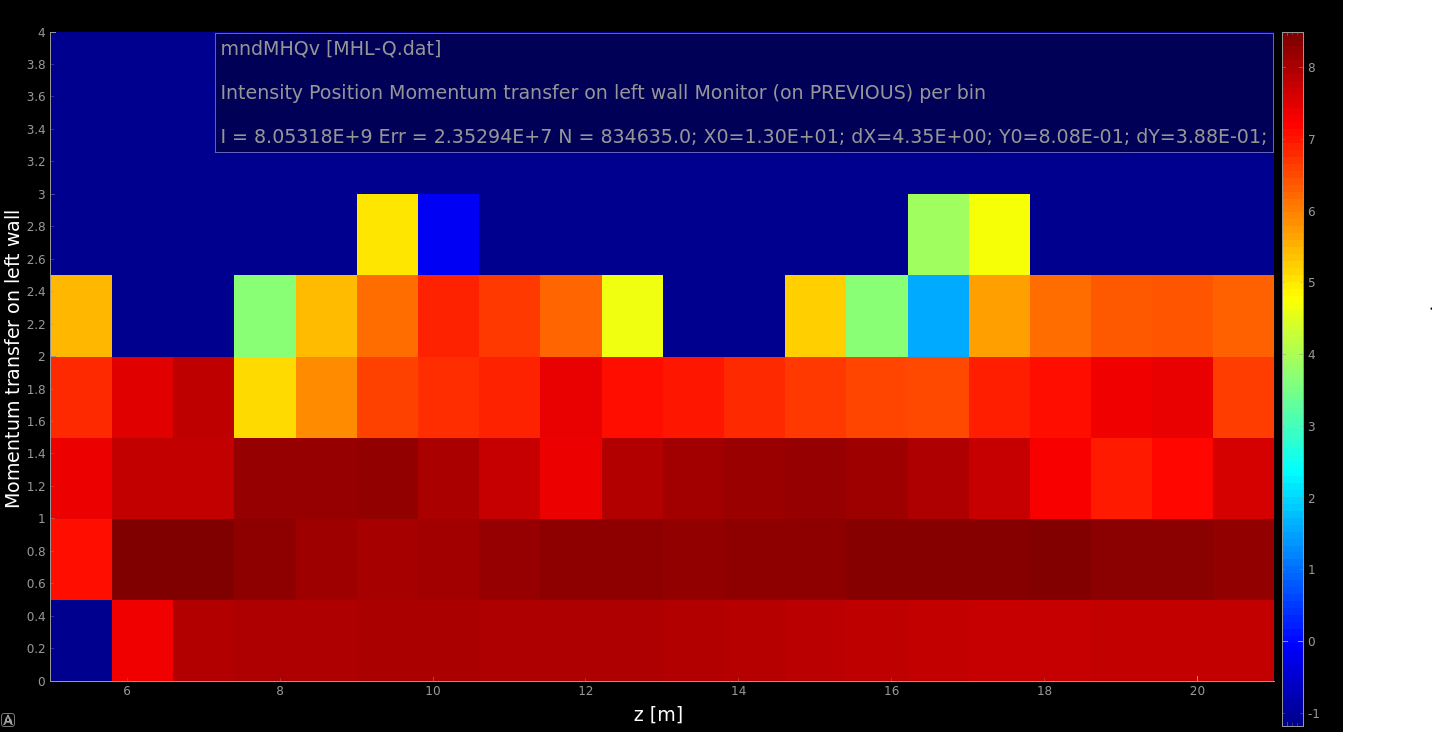 B
L
Beam profiles -- McStas
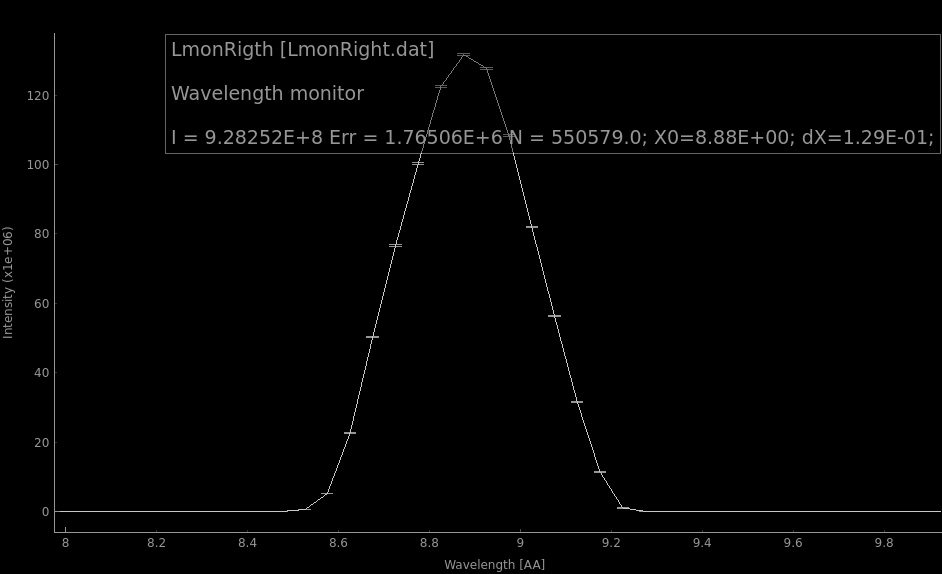 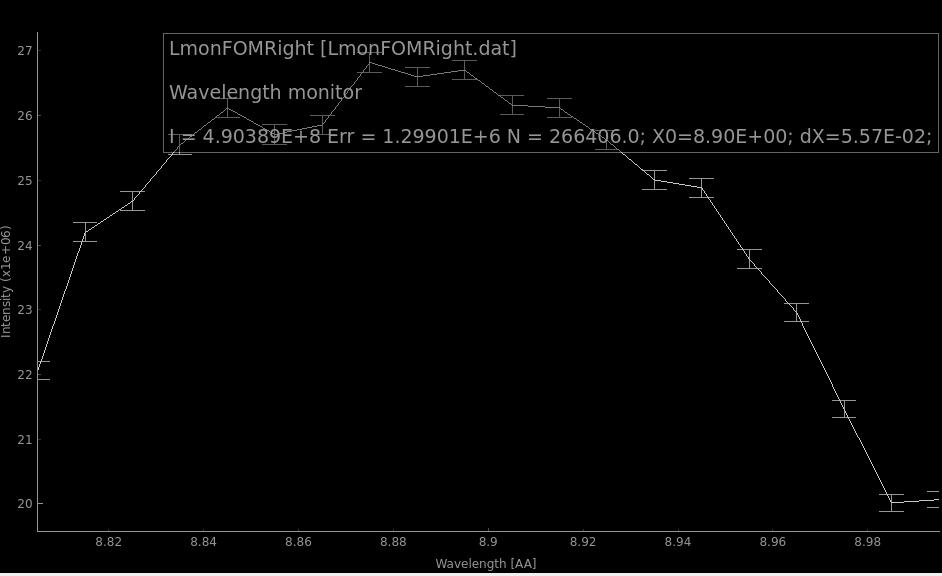 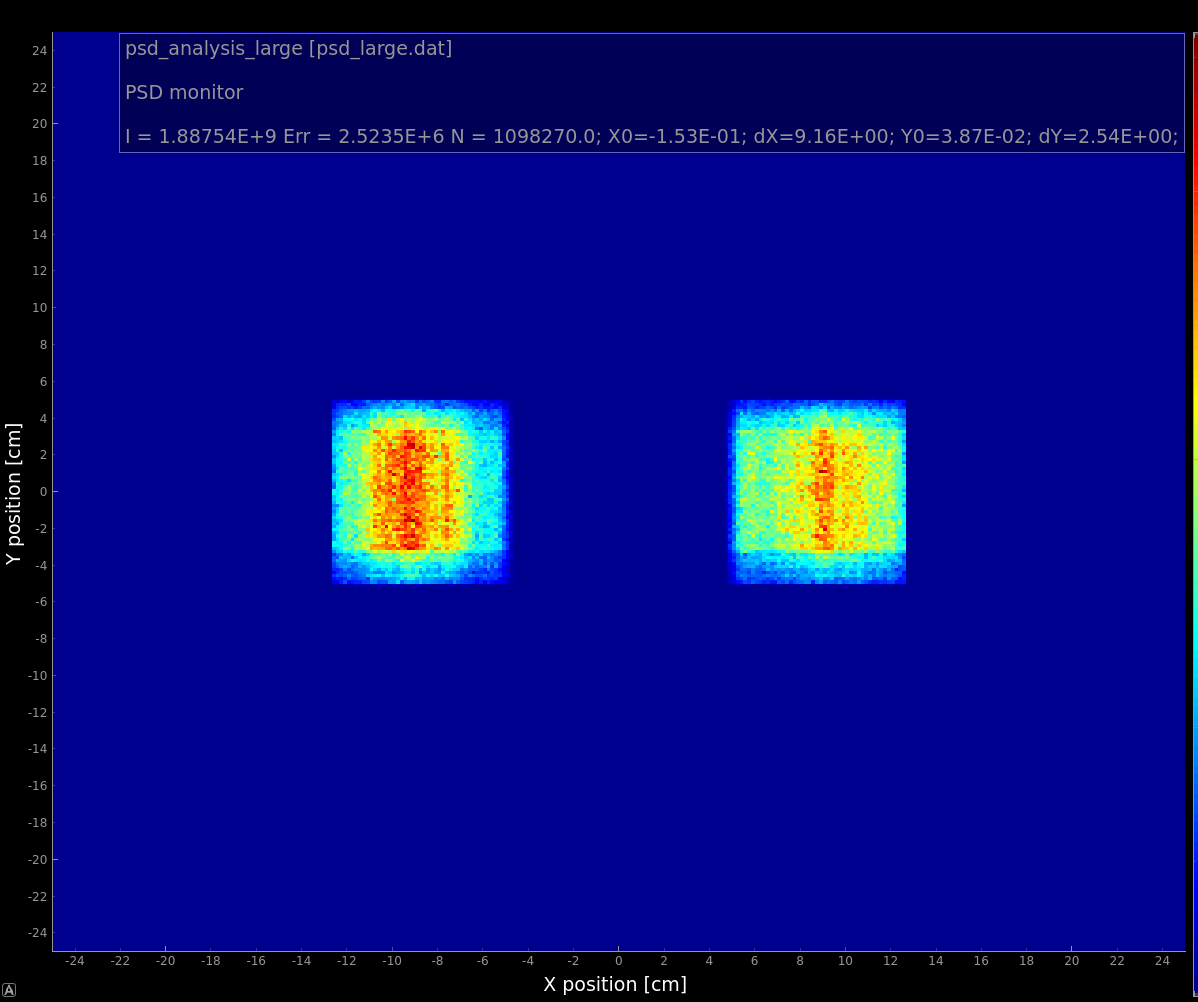 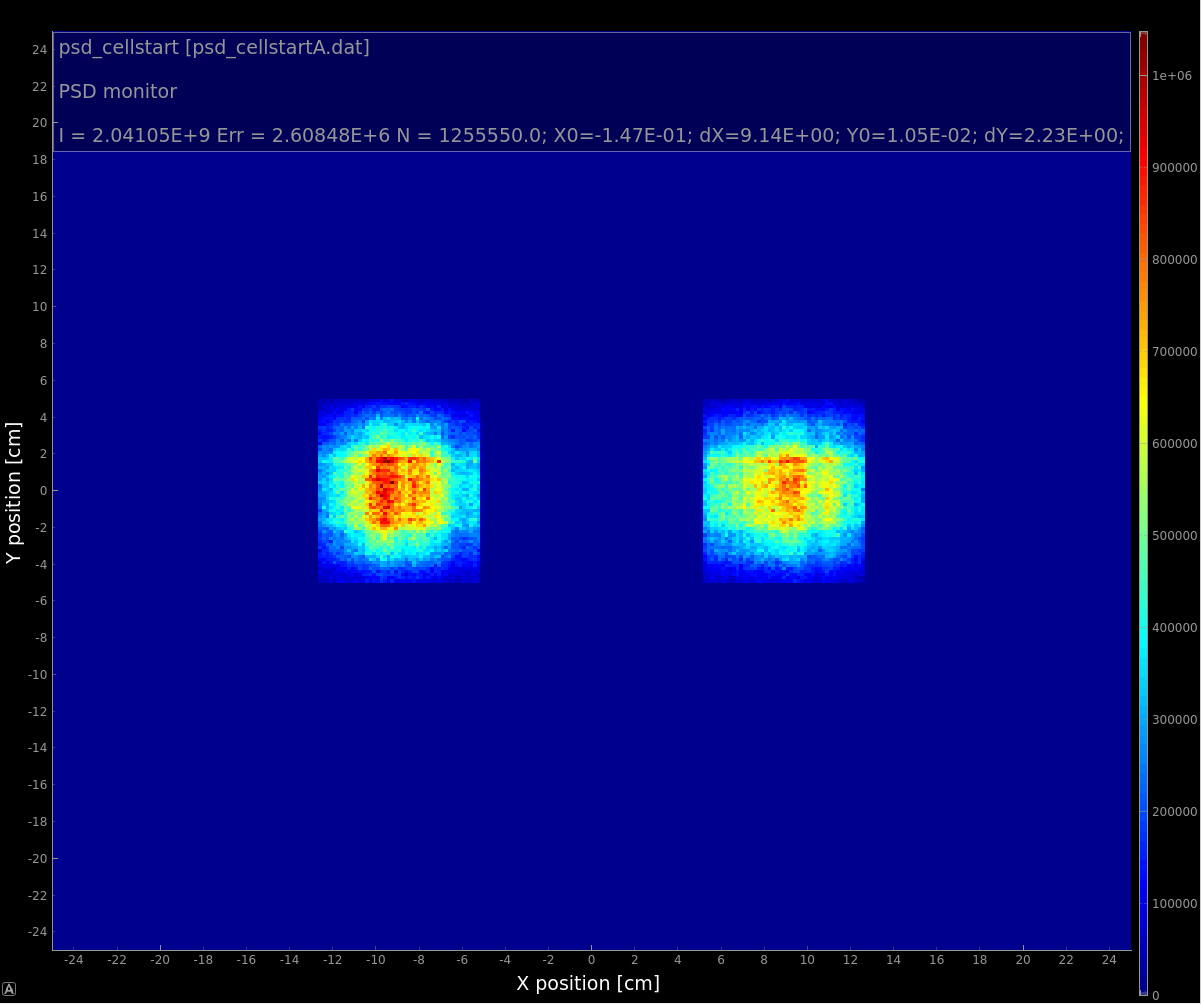 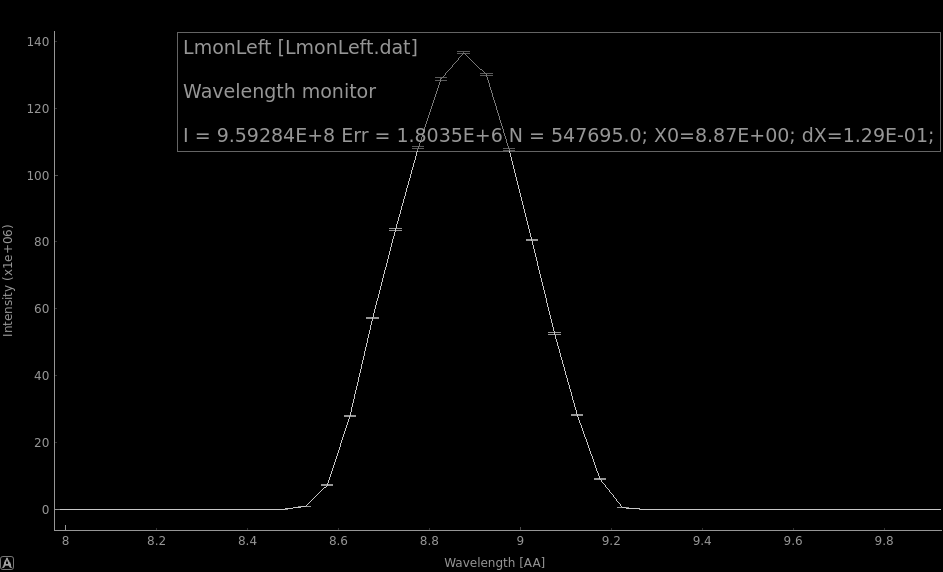 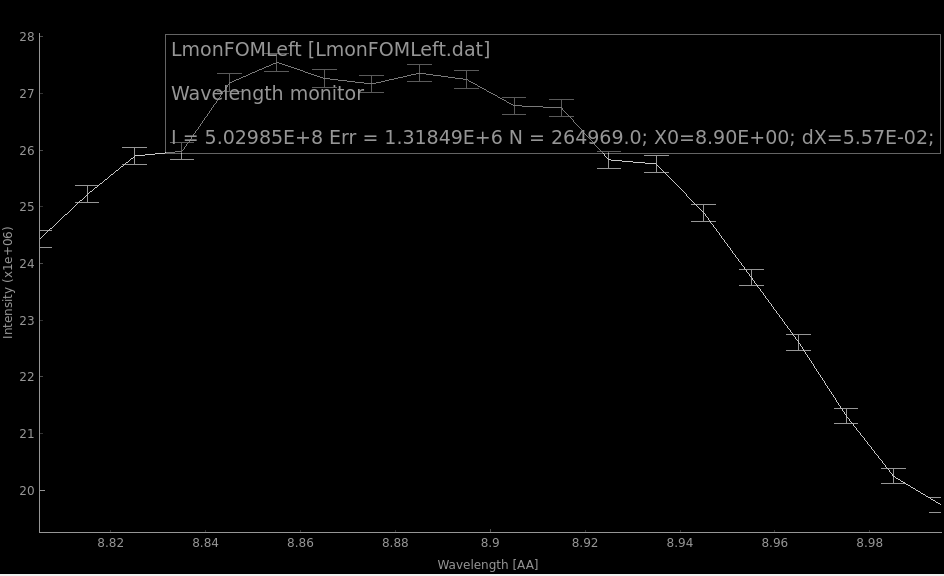 Two sets of wavelength monitors for the left and right parts of the splitter + PSD monitors at cells entrance and exit
2% difference in neutron fluxes in left and right cell
1.6E08 n/s escape cells through the cell walls (if scattering off liquid He is neglected)
Beam profiles, empty cells
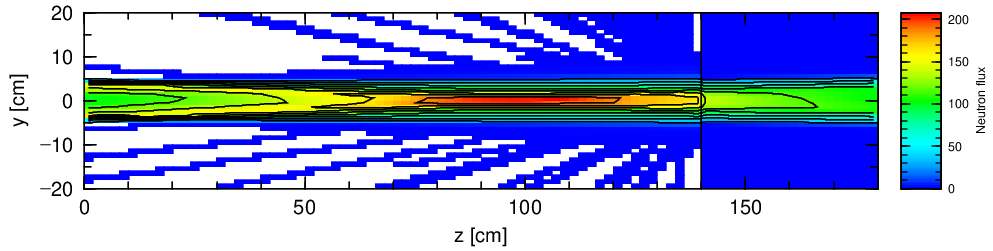 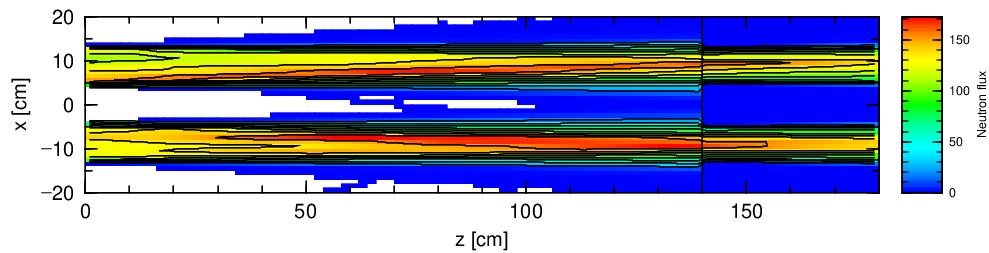 McStas->mcpl -> PHITS dump file.
A “blackhole” absorber is set at the cell entrance.
Beam profiles, empty cells
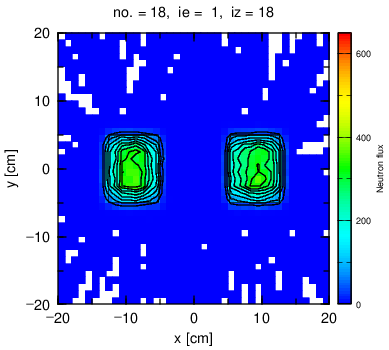 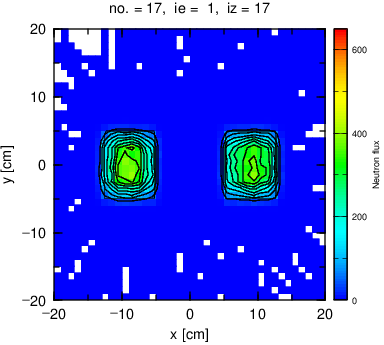 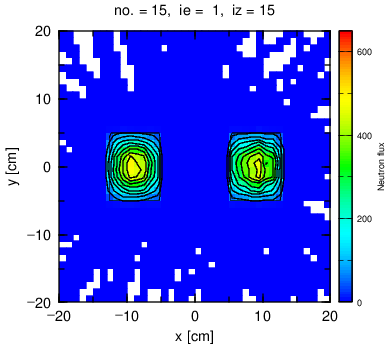 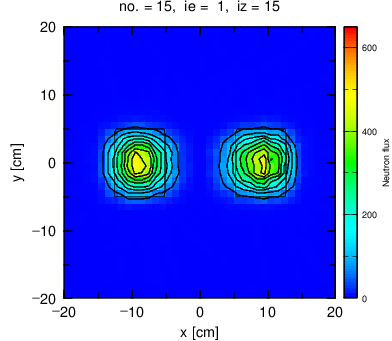 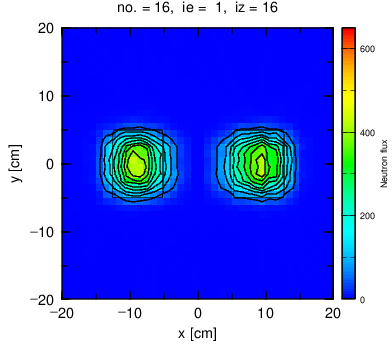 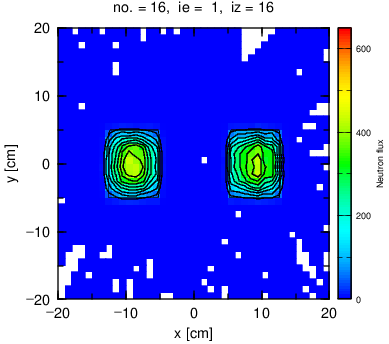 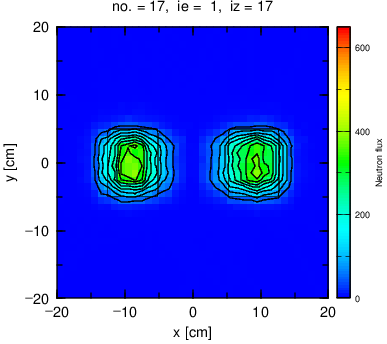 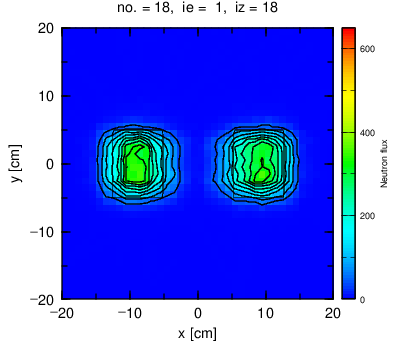 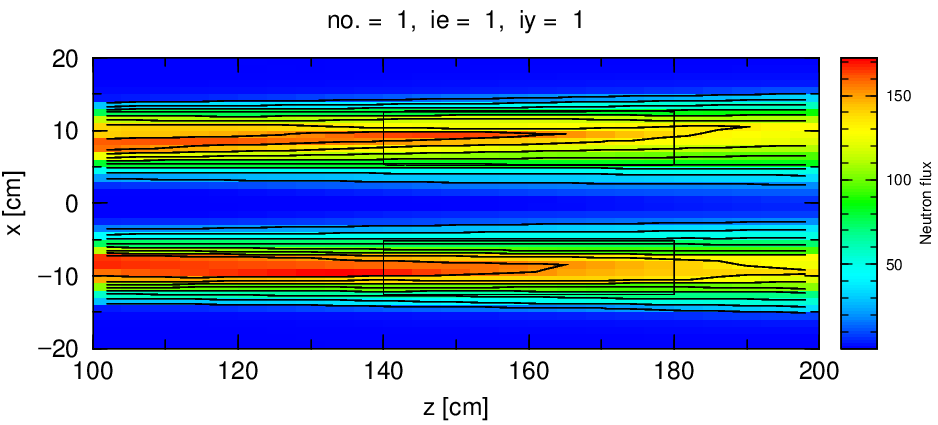 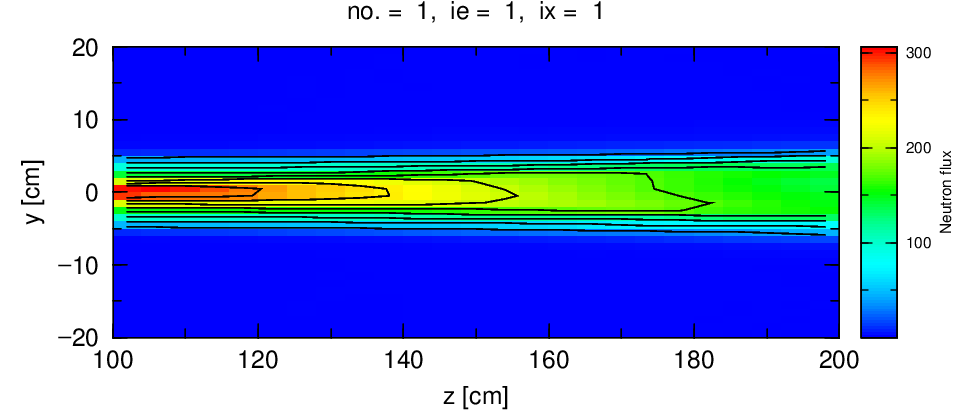 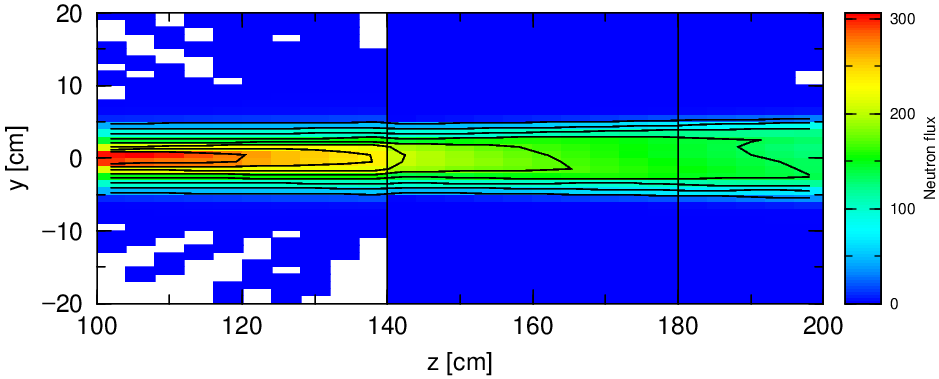 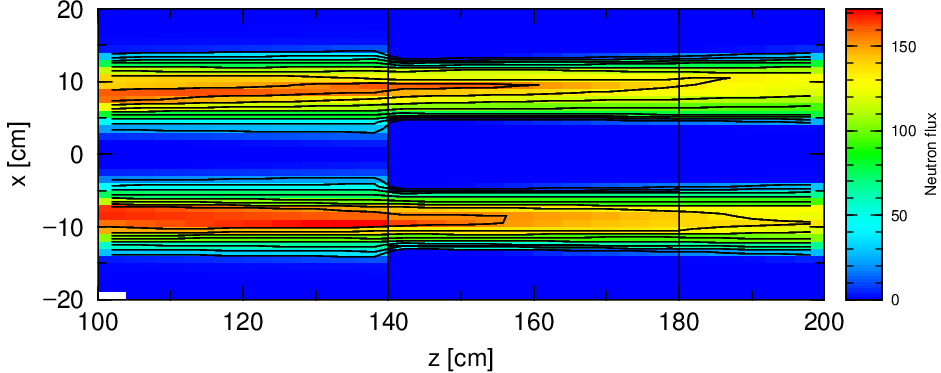 Beam profile, filled cells
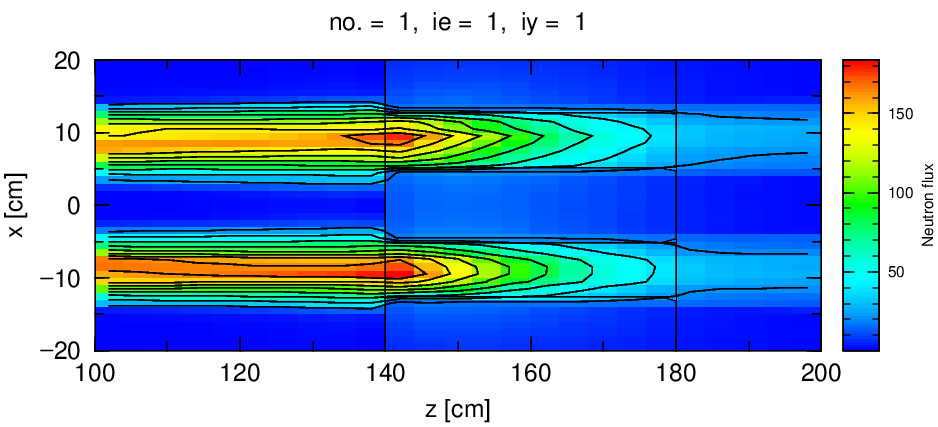 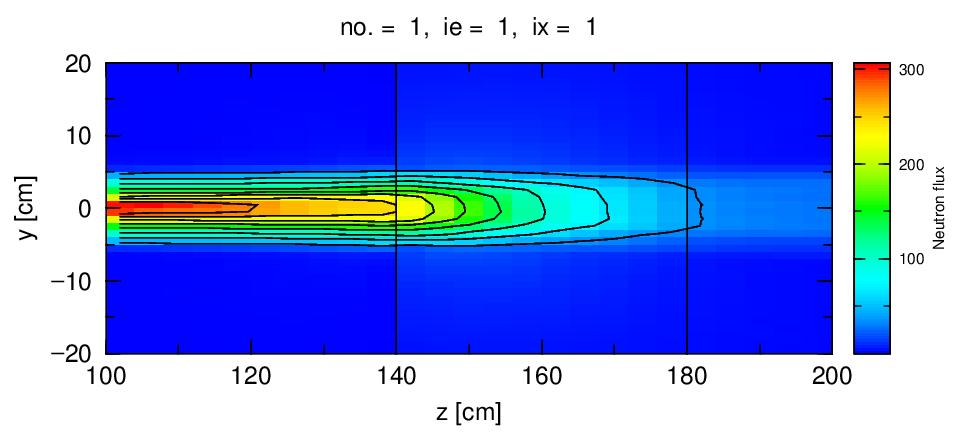 PHITS run with cells filled with He with lHe density of 0.125 g/l (but using available cross sections  for 300K)
Only about 20% of neutrons are reaching the downstream bottom of the cells
Liquid He X-section is around 0.1 bn for 9AA (1meV) Y. Abe, N. Morishima NIMA (2001)
Results in approx. 526 cm mean free path and 7.5% attenuation due to scattering on 40 cm.
Momentum transfer at reflection 2-10AA
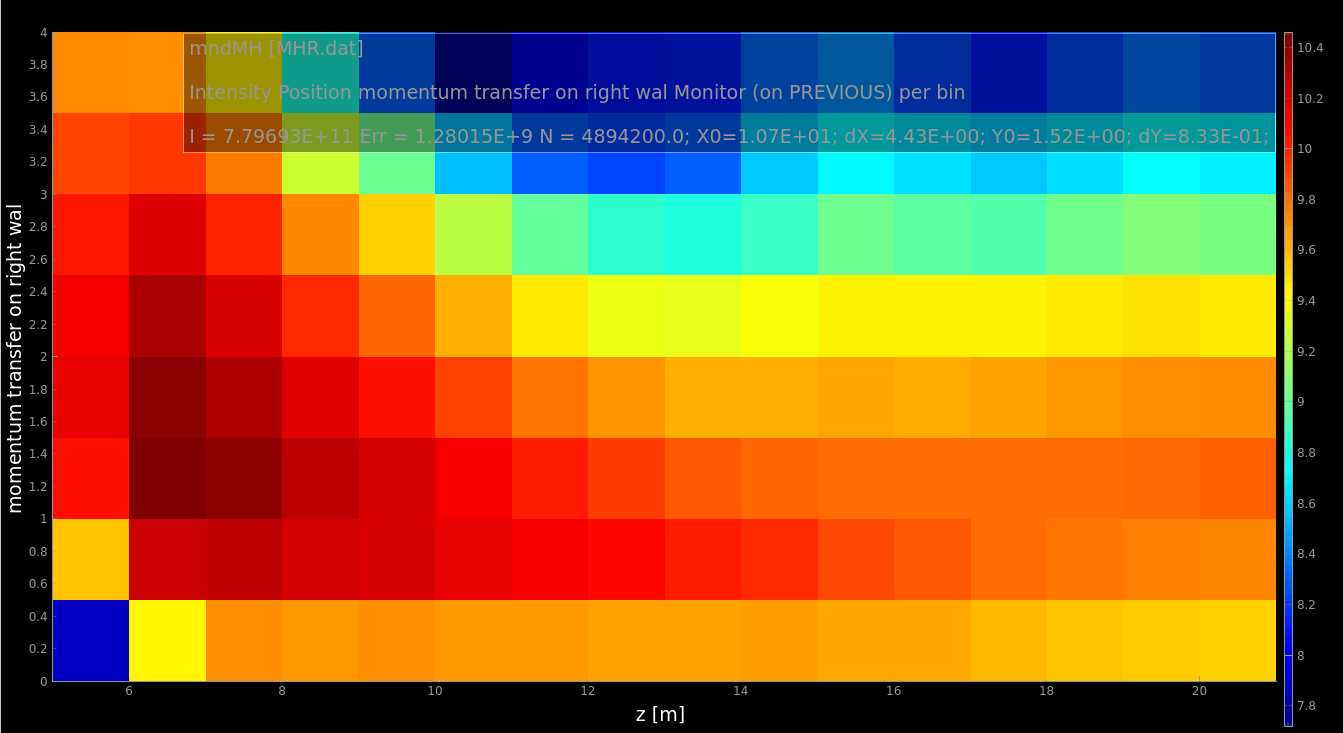 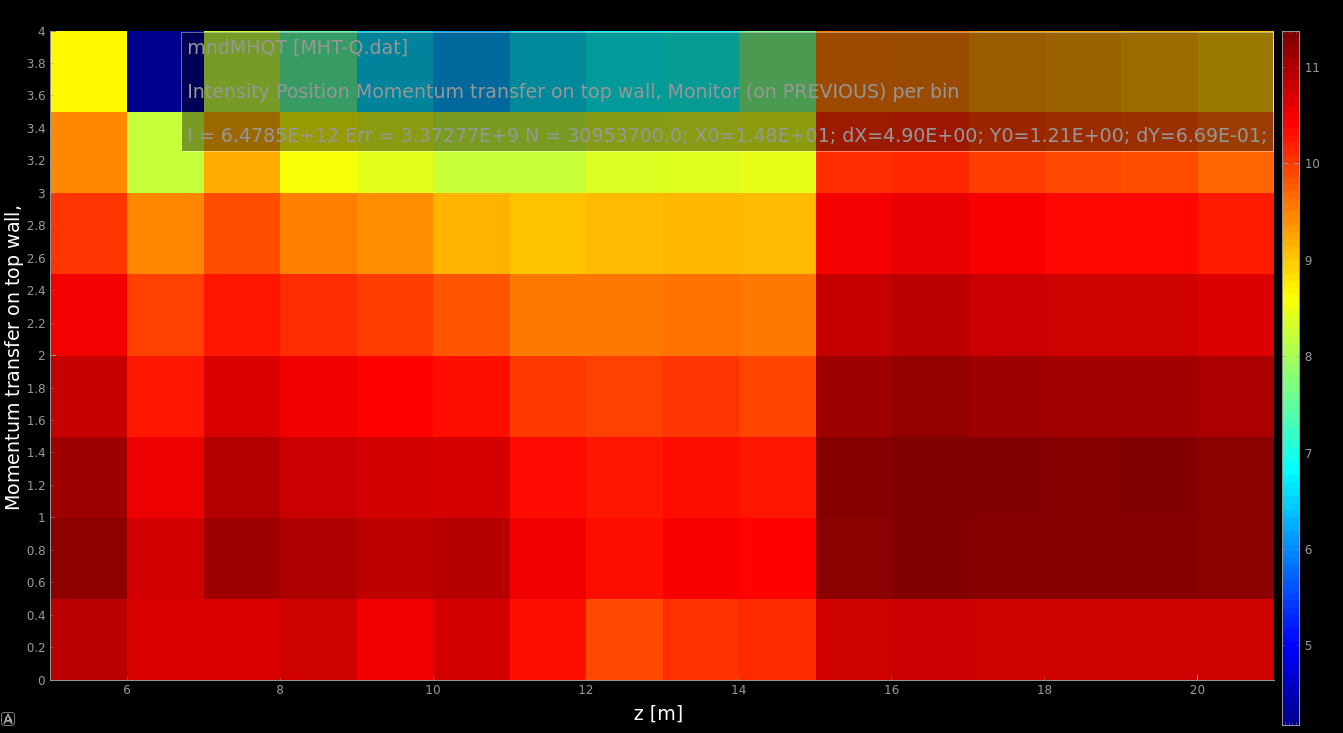 R
T
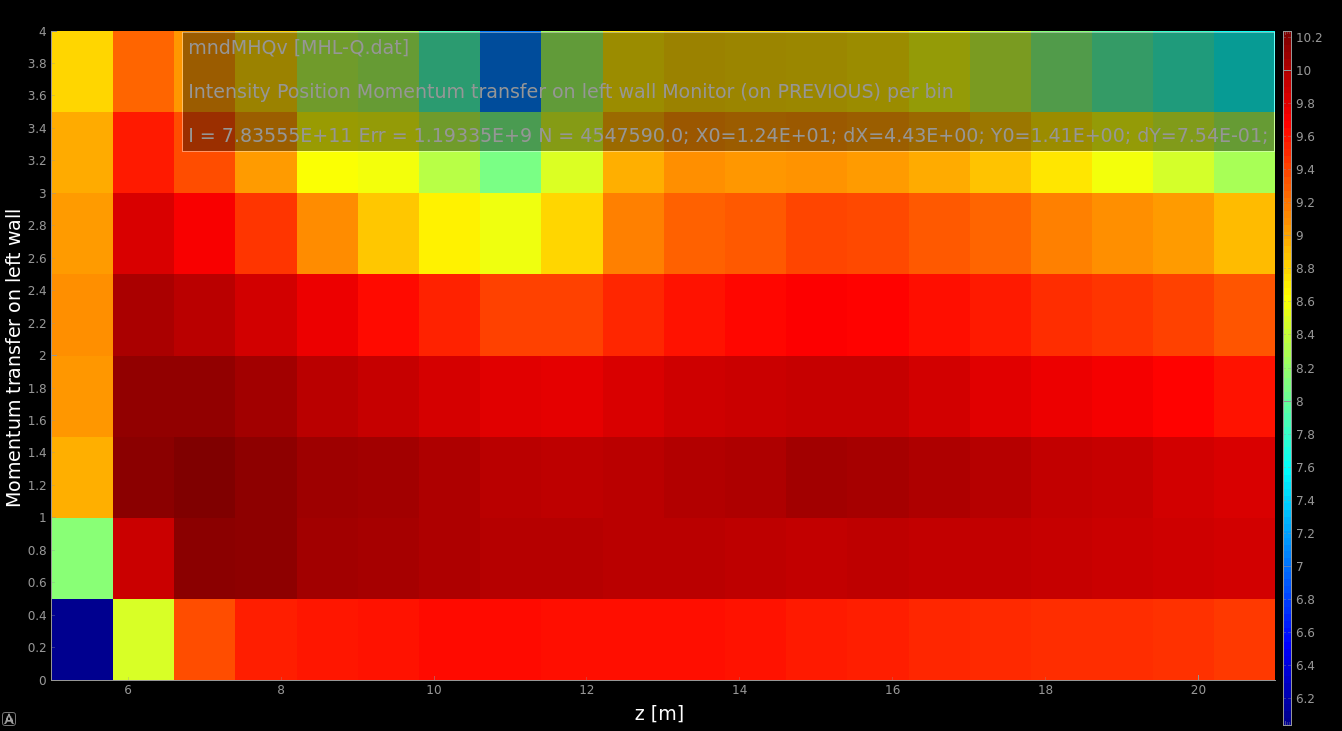 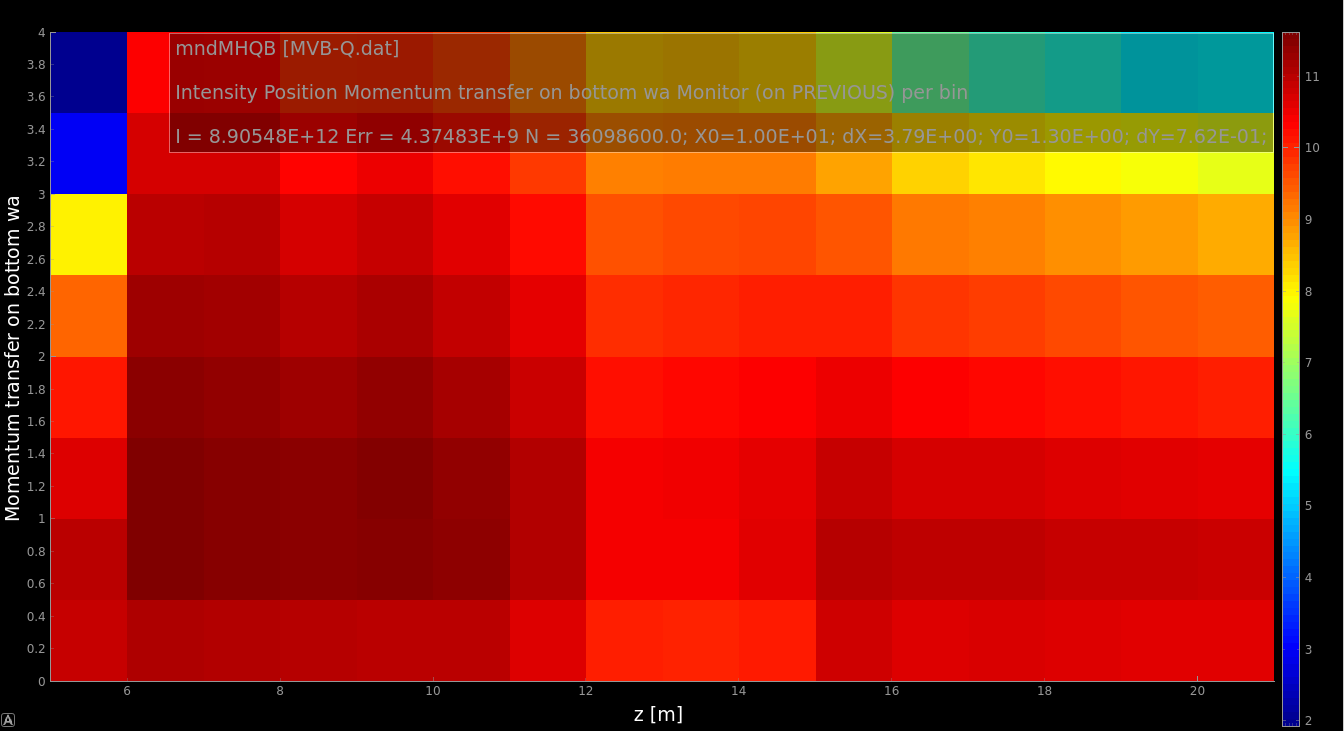 B
L
Reflected weight is weighted by wavelength to represent figures relevant for capture flux transfer.
Polarization issues
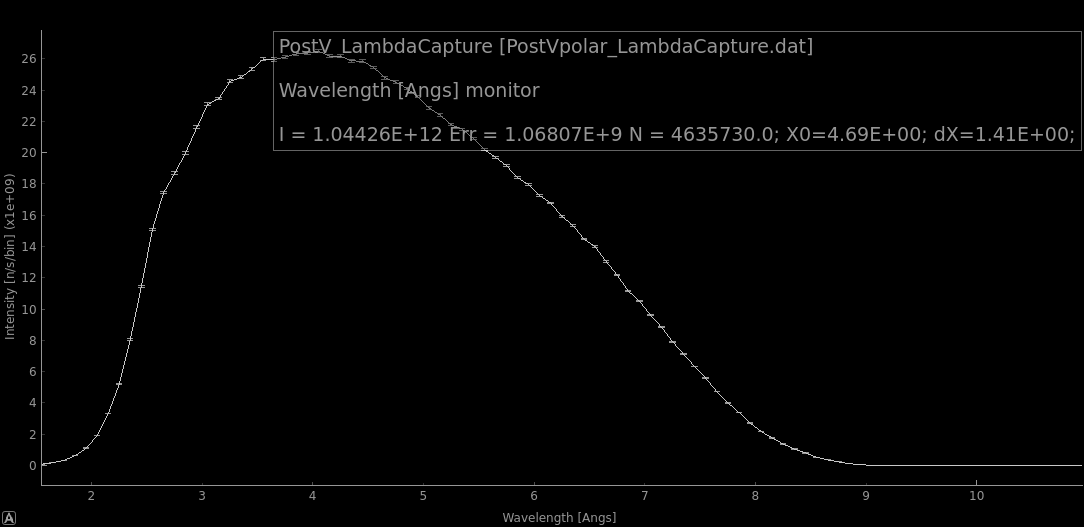 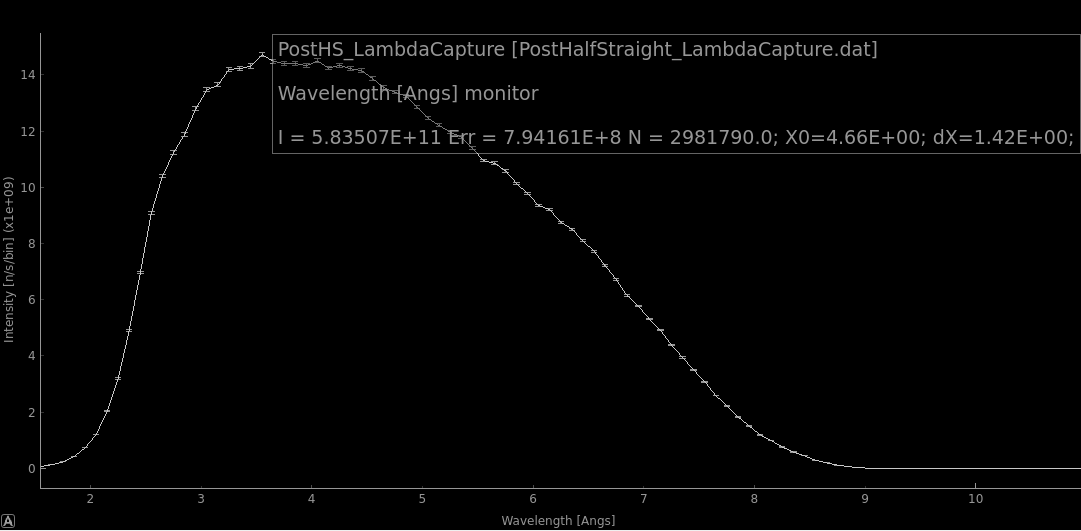 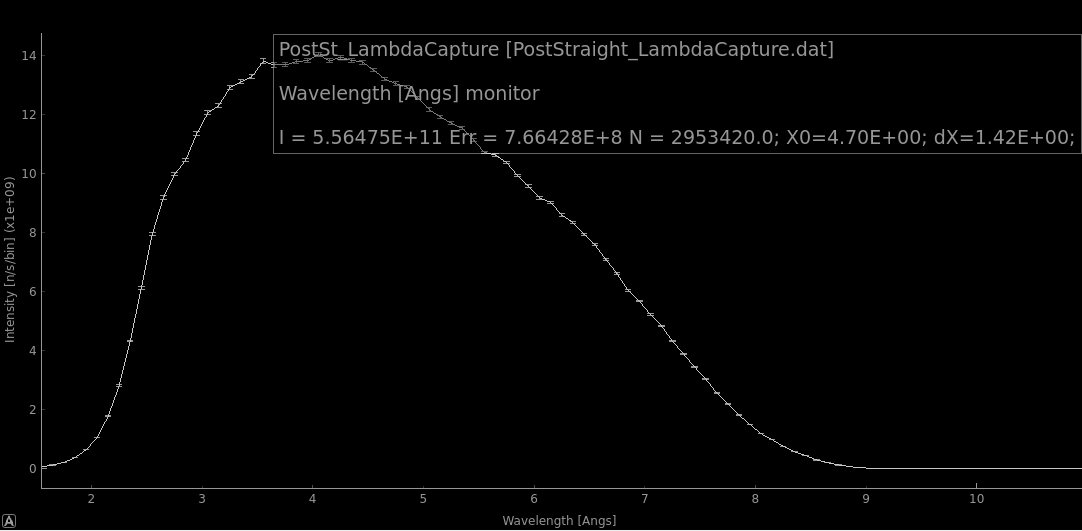 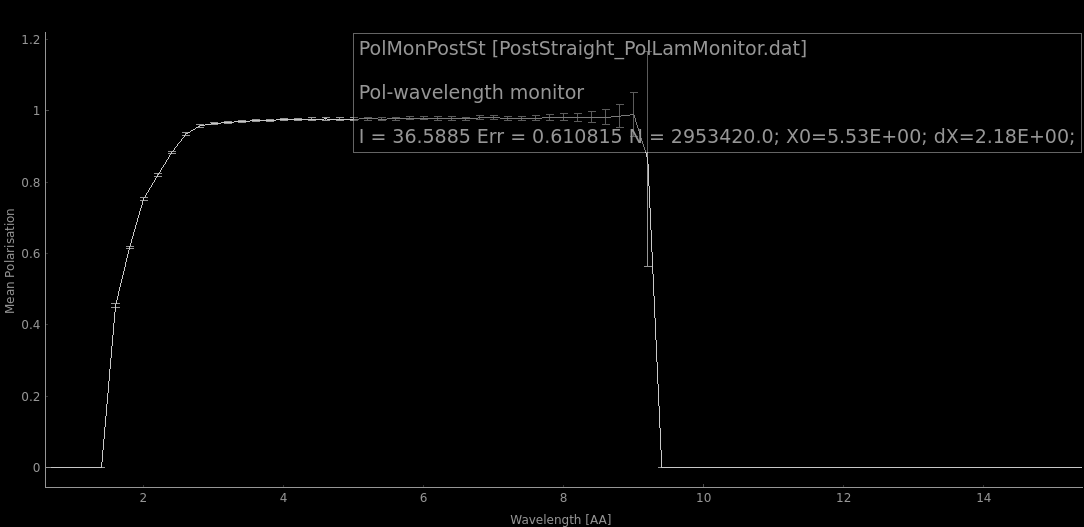 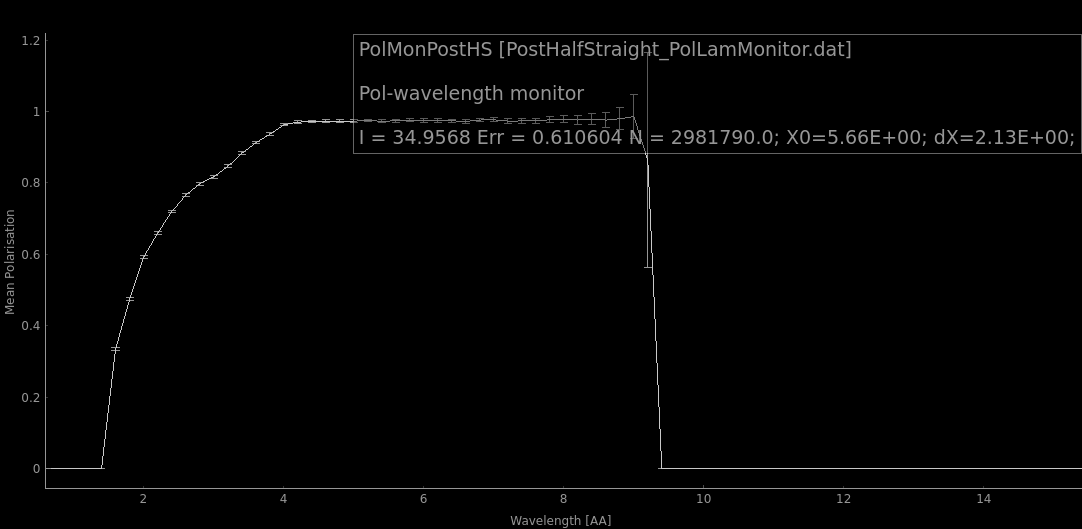 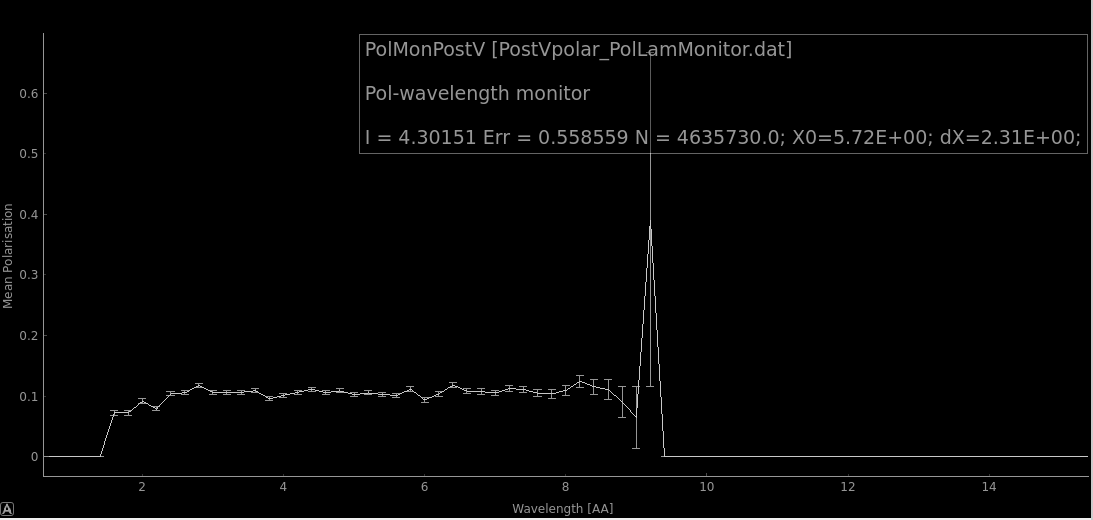 Simulation with FOC1 and FOC2 on, splitter is not considered
M-values fixed to m=3 everywhere except for the outer surfaces on the curved parts where it is fixed to 3.5
NPD gamma FOM and polarization next to Vpolarizer, ~4.5m and ~9m away.